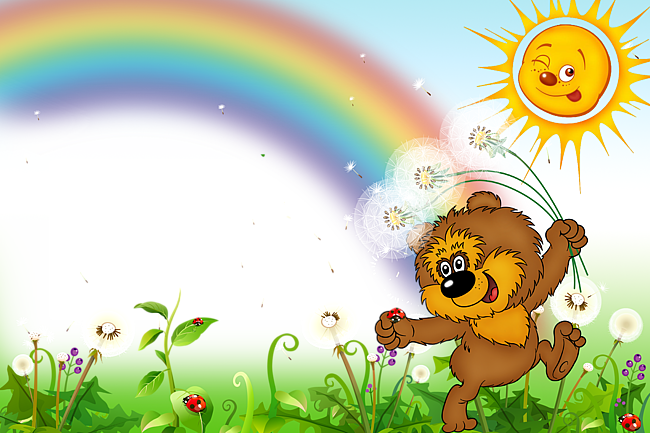 Муниципальное бюджетное общеобразовательное учреждение Привольненская начальная общеобразовательная школа пролетарского района Ростовской области.
Права и обязанности 
детей

Подготовил 
Уполномоченный по правам ребенка Т.В. Кожевникова
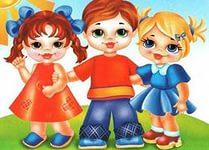 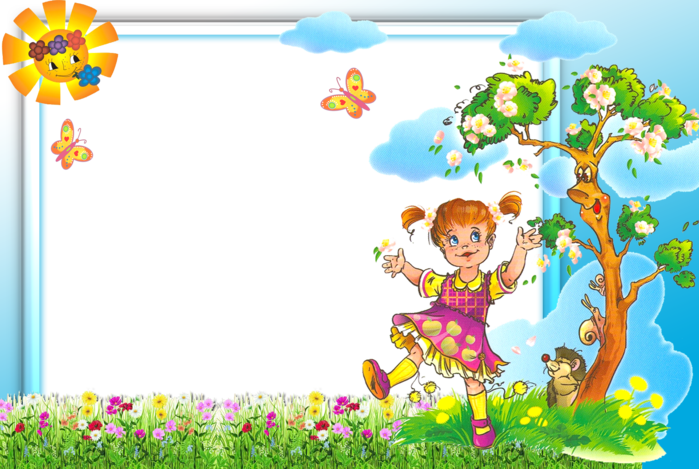 Права детей
Декларация прав ребёнка 1959 г. провозгласила, что ребенок ввиду его физической и умственной незрелости нуждается в специальной охране и заботе, включая надлежащую правовую защиту, и призвала родителей, мужчин и женщин как отдельных лиц, различные добровольные организации, местные власти, национальные правительства к тому, чтобы они признали и старались соблюдать права детей путем законодательных и иных мер (Декларация прав ребенка. Резо­люция 1386 (XIV) Генеральной Ассамблеи ООН от 20.11.59 г.).
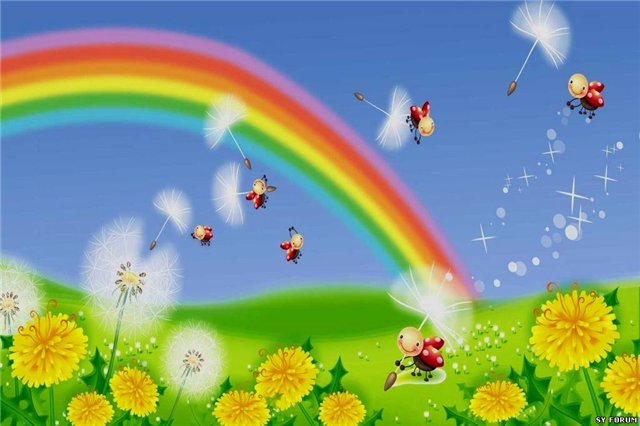 Кто такой ребёнок?
Ребёнком признается всякое человеческое существо, не достигшее 18-летнего возраста (совершеннолетия).
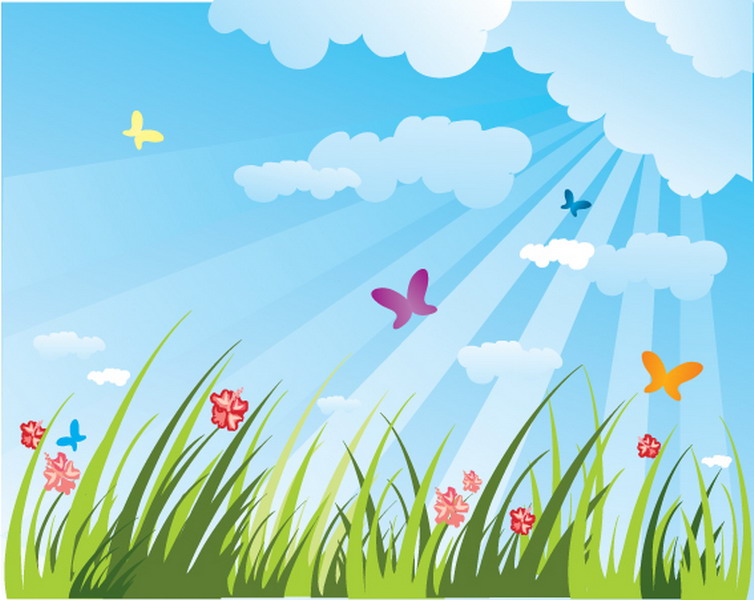 Кто защищает права ребенка?
1. Органы государственной власти РФ, органы местного самоуправления (приме­чание редакционной комиссии).
2. Родители ребенка, лица, их заменяющие.
3. Педагогические, медицинские, социальные работники, психологи и др. специа­листы, которые несут ответственность за воспитание, образование, охрану здоро­вья, социальную защиту и социальное обслуживание.
4. Общественные организации.
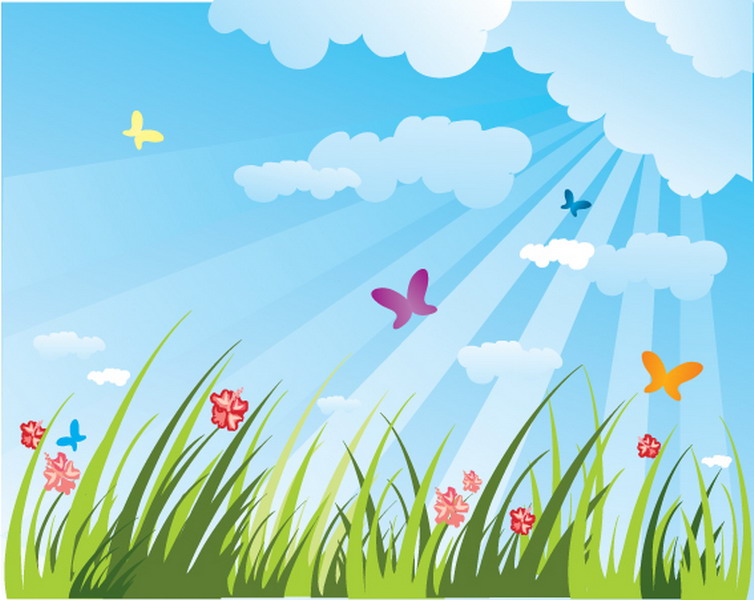 Когда у ребенка появляются права?
Способность иметь права (правоспособность) возникает с момента рожде­ния человека. Способность самостоятельно осуществлять свои права и выполнять обязанности (дееспособность) возникает в полном объеме:
        с наступлением совершеннолетия, то есть по достижении 18-летнего возраста;
         в случаях (предусмотренных законом) вступления в брак до достижения 18 лет;
         при объявлении лица, достигшего 16 лет, полностью дееспособным, если он ра­ботает по трудовому договору либо с согласия родителей занимается предприни­мательской деятельностью (Семейный кодекс РФ, ст. 53, Конституция РФ, ст. 60).
В случаях, предусмотренных законом, могут устанавливаться и другие воз­растные пределы для самостоятельного или ограниченного осуществления от­дельных прав и выполнения некоторых обязанностей.
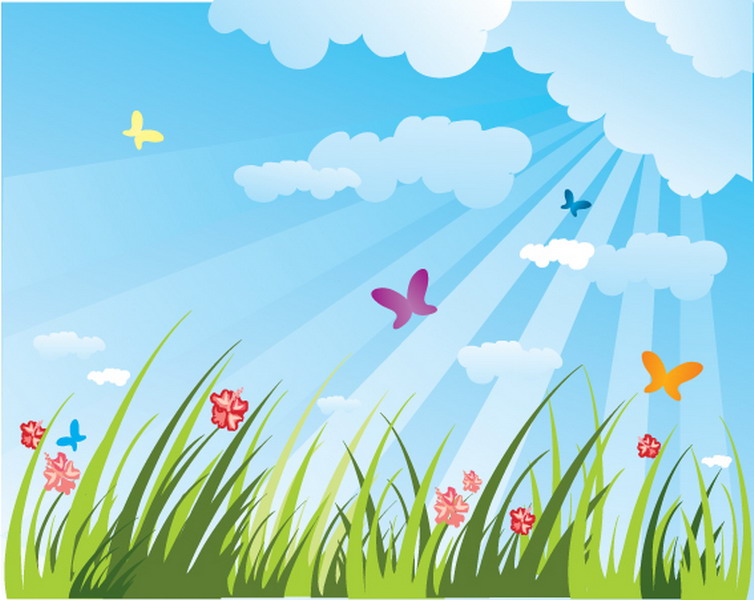 Какими гражданскими и политическими правами обладает ребенок?
Каждый ребенок в соответствии с нормами внутреннего и международного законодательства обладает следующими Правами и свободами в сфере общих гражданских и политических прав:                                                                          
·         с момента рождения — право на имя (фамилию), гражданство, изменение граж­данства и имени (Конституция РФ, ст. 1, ст. 62);
·         на уважение личного достоинства и защиту своих прав и законных интересов со стороны, прежде всего, своих родителей или лиц, их заменяющих, а также органов опеки и попечительства, органов, прокуратуры и судов (Семейный кодекс РФ, ст. 56);
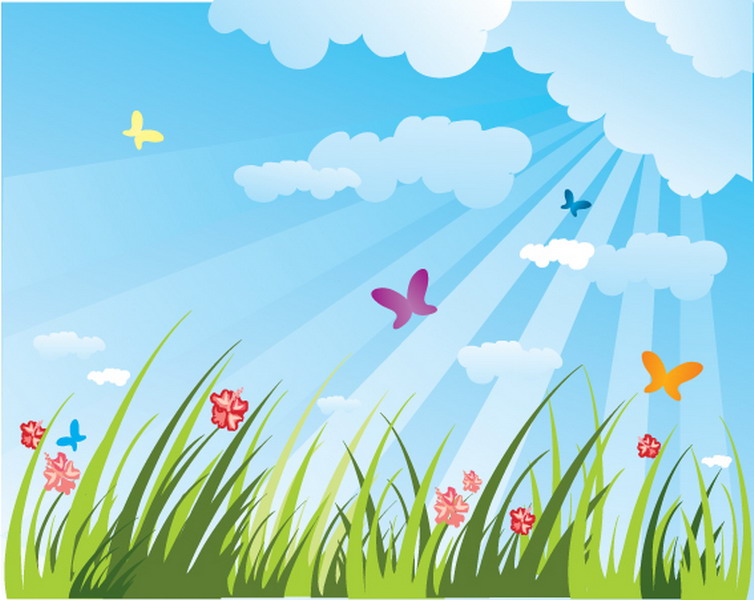 ·         на самостоятельное обращение за защитой своих прав в органы опеки и попечи­тельства, а по достижении возраста 14 лет — в суд (Семейный кодекс РФ, ст. 56);
·         на защиту от незаконного употребления наркотических средств и психотропных веществ и привлечения к производству или торговле такими средствами и веще­ствами (Конвенция о правах ребенка, 1989 г., ст. 33);
·         на защиту от экономической эксплуатации и работы, которая может служить препятствием в получении образования либо наносить ущерб здоровью (Конвен­ция о правах ребенка, 1989 г., ст. 32);
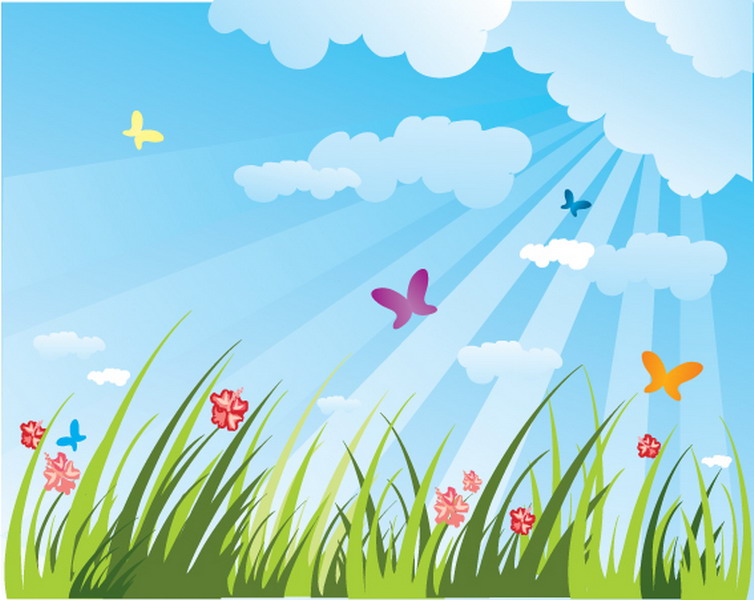 ·         на свободу выражения мнений, которые должны внимательно рассматриваться с учетом возраста и зрелости; в ходе каждого судебного или административного разбирательства мнение ребенка, достигшего возраста 10 лет, обязательно учиты­вается при вынесении решения (за исключением случаев, когда это противоречит его интересам). При изменении имени и фамилии, восстановлении родительских прав, при усыновлении и отмене усыновления, при передаче в другую семью на воспитание органы опеки и попечительства или суд могут принять решение толь­ко с согласия ребенка, достигшего 10 лет. Учитывается мнение ребенка при реше­нии вопросов о выборе образовательного учреждения, о месте жительства ребенка при раздельном проживании родителей (Конвенция о правах ребенка, 1989 г., Се­мейный кодекс РФ);
·         на свободный выезд, за пределы Российской Федерации и беспрепятственное возвращение. Как правило, несовершеннолетние выезжают совместно хотя бы с одним из родителей. Если выезд осуществляется без сопровождения, ребенок должен иметь при себе кроме паспорта нотариально оформленное согласие роди­телей. При несогласии одного из родителей вопрос разрешается в судебном по­рядке. Паспорт несовершеннолетнему для выезда за границу выдается по пись­менному заявлению хотя бы одного из родителей (Конституция РФ, ст. 27);
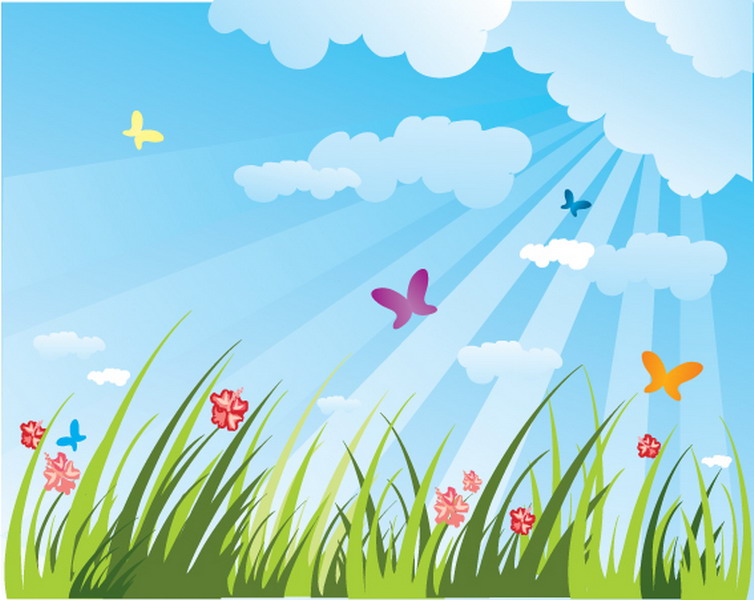 на создание и участие в общественных молодежных и детских организациях с целью социального становления, развития и самореализации в общественной жизни и для защиты своих прав и интересов. Членами и участниками молодеж­ных общественных объединений могут быть лица, достигшие 14 лет; детских об­щественных объединений — лица, достигшие 10 лет. Запрещается принуждение несовершеннолетних к вступлению в общественные, общественно-политические организации (объединения), движения и партии, к участию в агитационных кам­паниях и политических акциях (Конституция РФ, ст. 30);
·         на доступ к информации и материалам, особенно к тем, которые направлены на развитие ребенка или затрагивают его права, а также на защиту от информации, наносящей вред благополучию ребенка (Конституция РФ, ст. 24, Конвенция о правах ребенка, 1989 г., ст. 17);
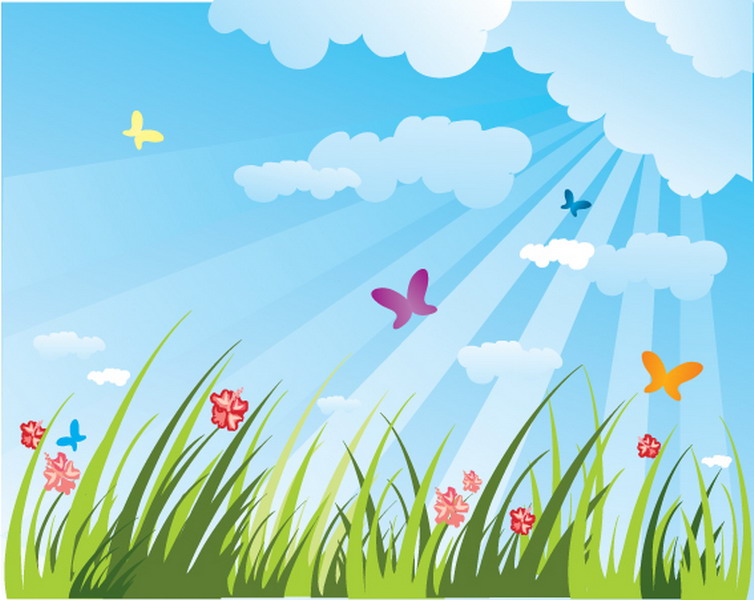 на участие в мирных собраниях, демонстрациях (организаторами и инициатора­ми этих акций могут выступать только совершеннолетние граждане, достигшие 18-летнего возраста);
·         на свободу совести и вероисповедания под руководством родителей методами, согласующимися с развивающимися способностями ребенка и в соответствии с собственными убеждениями родителей (Конституция РФ, ст. 28, Конвенция о правах ребенка, 1989 г., ст. 14, Международный пакт об экономических, социаль­ных и культурных правах, 19.12.1966 г., ст. 18).
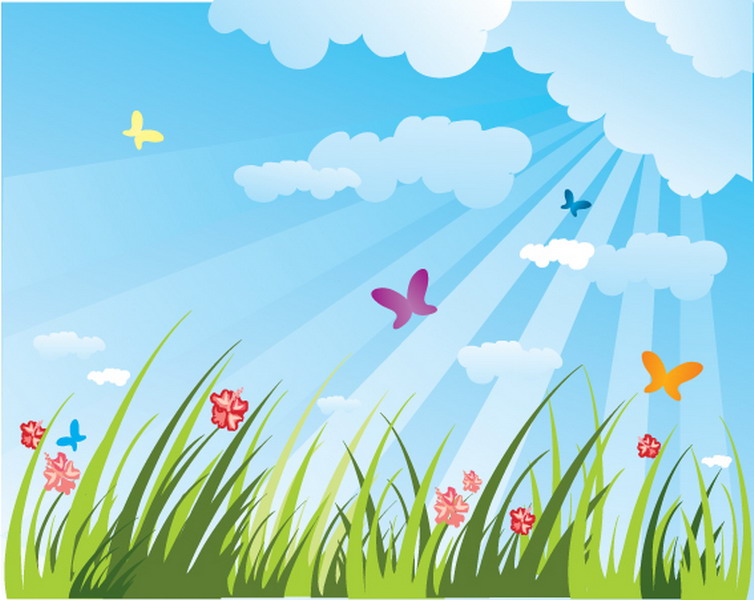 Какие права имеет ребёнок в семье?
Какие права имеет ребёнок в семье?
Каждый ребёнок в соответствии с нормами внутреннего и международного законодательства обладает следующими правами в области семейных отношений:
·         на получение фамилии, имени, отчества (Семейный кодекс РФ, ст. 58);
·         жить и воспитываться в семье, знать своих родителей; на общение с родителями и другими родственниками, если ребенок проживает отдельно от родителей или одного из них, а также в случаях, если родители проживают в разных государст­вах;
·         на воссоединение с семьей, в случаях необходимости — получать разрешение на въезд в страну и выезд из нее;
·
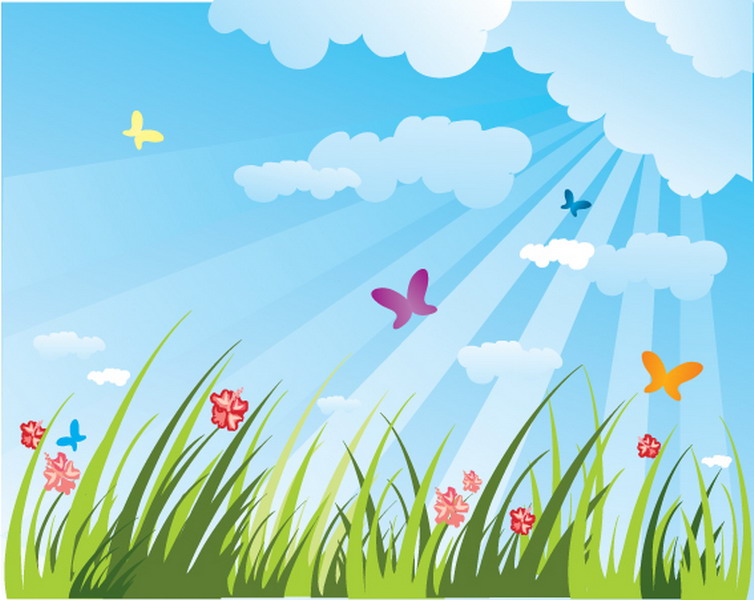 на получение содержания от своих родителей и других членов семьи; средства, причитающиеся ребенку в качестве алиментов, пенсий, пособий, поступают в распоряжение родителей и расходуются ими на содержание, образование и воспи­тание ребенка;
·         на заботу, воспитание со стороны родителей и лиц, их заменяющих, а также го­сударства, если ребенок остается без попечения родителей; на уважение достоинства и на защиту от злоупотреблений со стороны родителей или лиц, их заме­няющих (Семейный кодекс РФ, ст. 54, 55, 56, 60);
·         на общение с родителями, бабушкой, дедушкой, братьями, сестрами, иными родственниками. Сохраняется это право и за ребенком, находящимся в экстре­мальной ситуации, т. е. попавшим в следственный изолятор, больницу и т. д. (Се­мейный кодекс РФ, ст. 55);
·         на выражение собственного мнения (Семейный кодекс РФ, ст. 56).
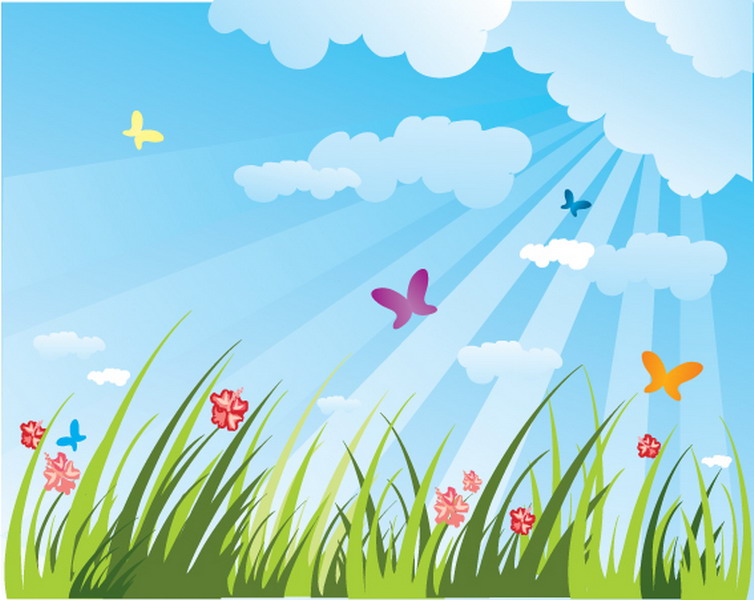 Какие права имеет ребёнок в области жилищного права?
Каждый ребенок в соответствии с нормами внутреннего законодательства обладает следующими правами в области жилищного права:
·         ребенок, родители которого (хотя бы один из них) лишены родительских прав, сохраняет право собственности на жилое помещение или право пользования им (Семейный кодекс РФ, ст.71);
·         дети в возрасте от 15 до 18 лет дают согласие на приобретение в собственность (приватизацию) жилых помещений;
·
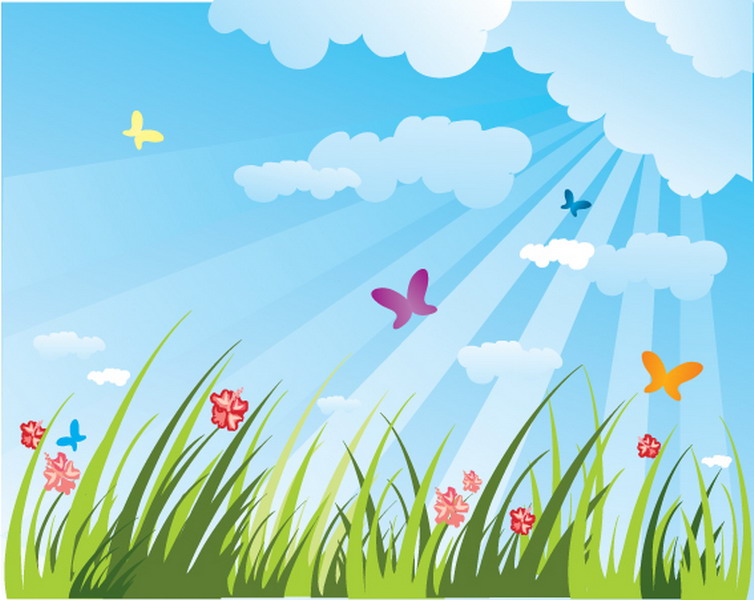 жилые помещения, в которых проживают исключительно несовершеннолетние в возрасте до 15 лет, передаются им в собственность по заявлению родителей с предварительного разрешения органов опеки и попечительства;
·         помещения, где проживают исключительно дети в возрасте от 15 до 18 лет, пе­редаются им в собственность по их заявлению с согласия родителей и органов опеки и попечительства;
·         при вселении несовершеннолетних детей к родителям не требуется согласия других членов семьи, а также собственников или арендаторов жилых помещений.
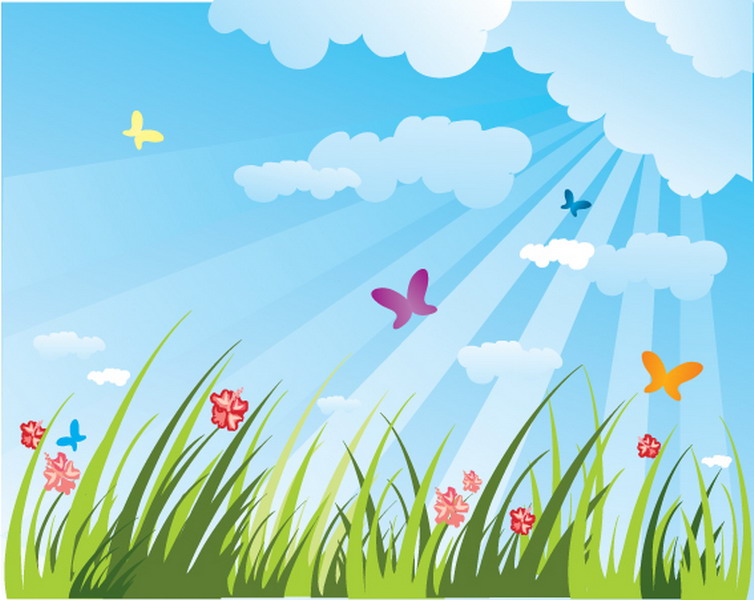 Какими имущественными правами обладает ребенок?
Каждый ребенок в соответствии с нормами внутреннего законодательства обладает следующими правами в сфере имущественных отношений:
·         право собственности на полученные несовершеннолетним доходы, на имущест­во, полученное в день рождения или в наследство, а также на любое другое иму­щество, приобретенное на средства ребенка (Семейный кодекс РФ, ст. 60);
·         право распоряжения своим имуществом: в возрасте от 14 до 18 лет — совершать сделки с письменного согласия родителей или лиц, их заменяющих; без согласия этих лиц распоряжаться своим заработком, стипендией и иными доходами, вно­сить вклады в кредитные учреждения и распоряжаться ими, совершать мелкие бытовые сделки (Гражданский кодекс, ст. 26).
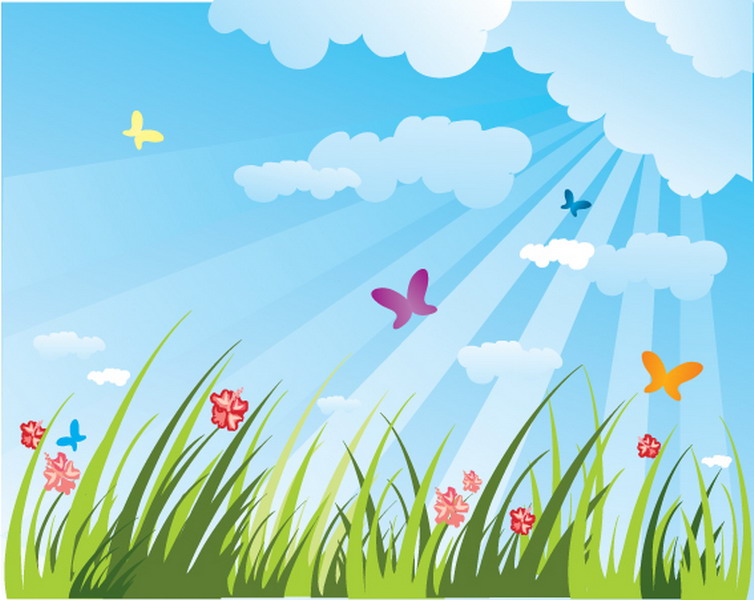 При наличии оснований и по ходатайству родителей или органа опеки и по­печительства суд может ограничить или лишить несовершеннолетнего в возрасте от 14 до 18 лет права самостоятельно распоряжаться заработком, стипендией или другими доходами, за исключением случаев, когда несовершеннолетний, достиг­ший 16 лет, объявлен полностью дееспособным в связи с работой по трудовому договору или занятием предпринимательской деятельностью (Гражданский ко­декс, ст. 26).
За детей в возрасте до 14 лет сделки от их имени совершают только их ро­дители или лица, их заменяющие. Малолетние дети в возрасте от 6 до 14 лет са­мостоятельно совершают только мелкие бытовые сделки и распоряжаются средствами, предоставленными им родителями или другими лицами для определен­ных целей или для свободного распоряжения (карманные деньги) (Гражданский кодекс, ст. 28).
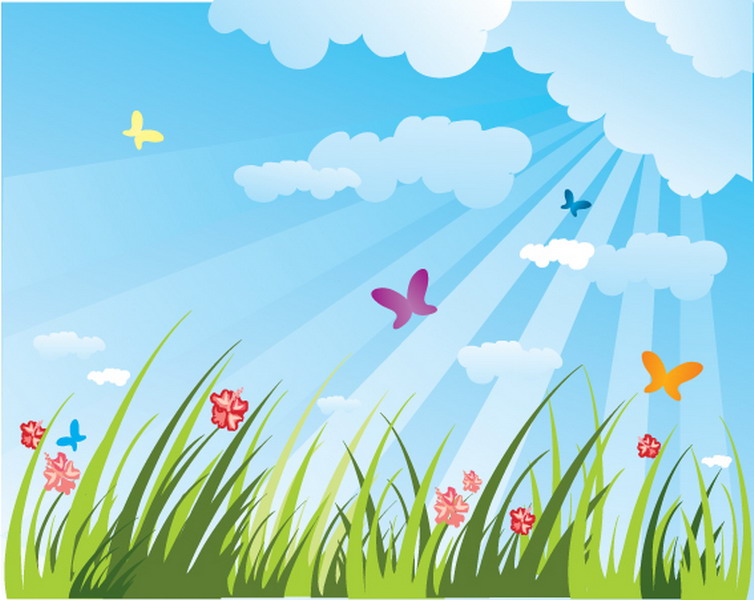 Какие обязанности несёт ребёнок?
Несение некоторых обязанностей несовершеннолетним:
·         каждый несовершеннолетний обязан получить основное общее образование, эта обязанность сохраняет силу до достижения им 15 лет (Закон Российской Федера­ции от 10.06.92 г. «Об образовании» в редакции от 13.01.96 г., ст. 19);
·         несовершеннолетние мужского пола несут воинскую обязанность в виде воин­ского учета и подготовки к военной службе (Закон Российской Федерации от 11.02.93 г. «О воинской обязанности и военной службе», ст. 1);
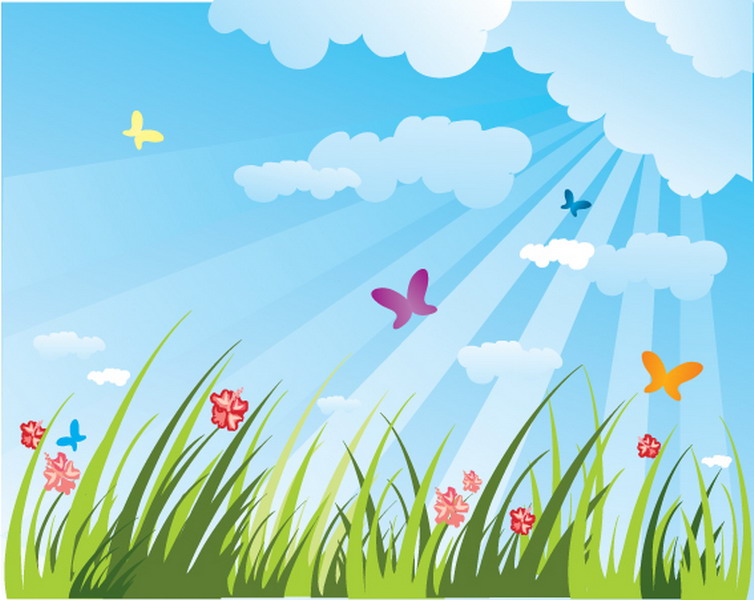 в год достижения 17-летия несовершеннолетний обязан явиться по вызову воен­ного комиссара в связи с постановкой на учет, а также сообщить о перемене места жительства, сняться с воинского учета и по прибытии на новое место жительства в двухнедельный срок встать на воинский учет (Закон Российской Федерации от 11.02.93 г. «О воинской обязанности и военной службе», ст. 8,9);
·         в образовательных учреждениях среднего (полного) образования подготовка к военной службе осуществляется в добровольном порядке (Закон Российской Фе­дерации от 11.02.93 г. «О воинской обязанности и военной службе», ст. 10);
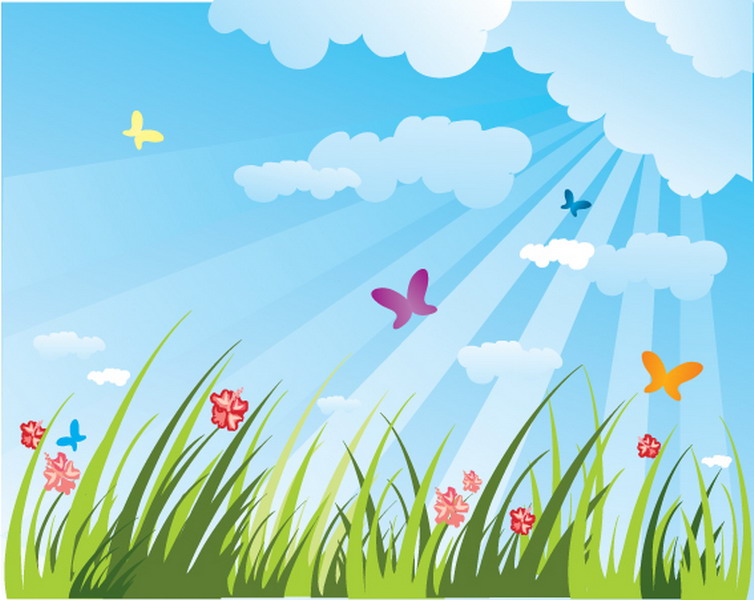 после достижения 18-летнего возраста лица, состоящие на воинском учете и не имеющие оснований на освобождение или отсрочку от призыва, подлежат призы­ву на военную службу. Если убеждениям или вероисповеданию призывника про­тиворечит несение военной службы, он может заменить обязательную военную, службу на альтернативную гражданскую службу. По международному гумани­тарному праву несовершеннолетние, не достигшие 15 лет, «не имеют права прини­мать прямое участие в военных действиях, а государства обязаны воздерживаться: от призыва или вербовки таких лиц на службу в Вооруженные силы (Дополни­тельный протокол I к Женевским конвенциям 1949 г., касающийся защиты жертв международных конфликтов, 08.06.77 г., Конвенция о правах ребенка, 1989 г.);
·         контракт на прохождение военной службы в Вооруженных силах и других воинских формированиях могут заключать только лица, достигшие 18 лет;
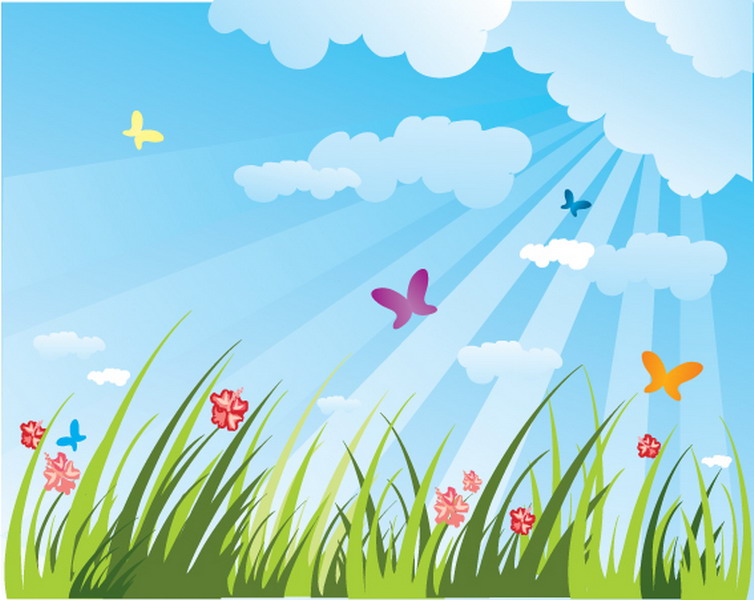 лица, не достигшие совершеннолетия, не могут приобретать, хранить, коллек­ционировать и носить оружие, в том числе оружие самообороны (огнестрельное гладкоствольное, газовые пистолеты, аэрозоли, электрошоковые устройства и пр.); полный запрет на изготовление, хранение и ношение введен на кастеты, бу­меранги, холодное оружие с выбрасывающимся лезвием (федеральный Закон от 13; 12.96 г. «Об оружии» ст. 3, 6 и 13).
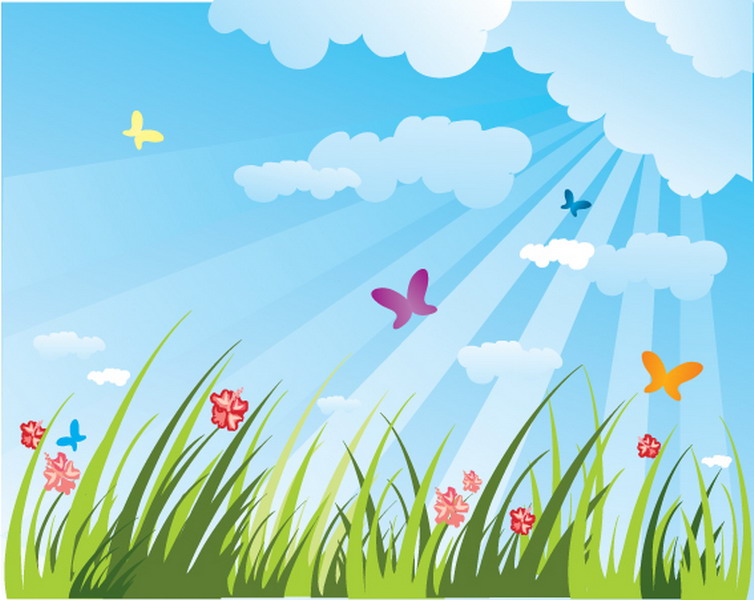 Какую ответственность несёт несовершеннолетний?
Какую ответственность несёт несовершеннолетний?
Несовершеннолетние при определенных условиях несут уголовную, адми­нистративную и материальную ответственность.
Уголовной ответственности подлежит лицо, достигшее ко времени совершения, преступления 16-летнего возраста. Согласно ст. 20 Уголовного кодекса Россий­ской Федерации с 14-летнего возраста человек подлежит уголовной ответствен­ности за совершение двадцати видов преступлений, в том числе за грабежи, раз­бои, умышленное убийство, изнасилование, насильственные действия сексуального характера, хулиганство, угон автотранспортных средств, захват заложников, заведомо ложное сообщение об акте терроризма, хищение или вымогательство, оружия, взрывчатых веществ, наркотических средств или психотропных веществ, вандализм и др.
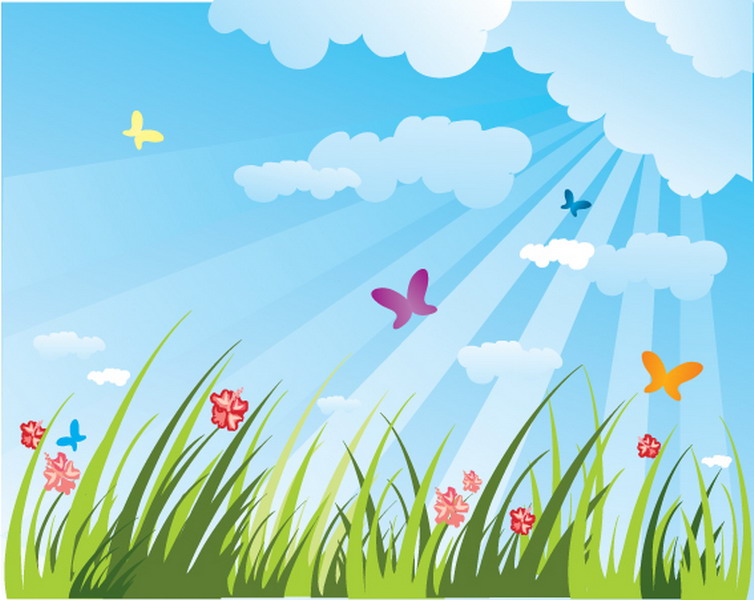 Дела на несовершеннолетних рассматриваются:
·         в судах — на лиц, совершивших преступление в возрасте 16 лет, и по преступ­лениям, за которые ответственность установлена с 14 лет, в порядке особого про­изводства по делам несовершеннолетних;
·         в комиссиях по делам несовершеннолетних на основании «Положения о комиссиях по делам несовершеннолетних» и Кодекса РФ об административных право­нарушениях — на лиц, совершивших в возрасте до 14 лет общественно опасные действия (имеющие признаки преступления), на совершивших в возрасте от 14 до 16 лет общественно опасные действия (имеющие признаки преступления), не предусмотренные статьей 20 Уголовного кодекса РФ, совершивших мелкое хули­ганство, на совершивших неправомерное завладение имуществом без цели хище­ния, на уклоняющихся от учёбы до получения основного базового образования, или достижения ими 15-летнего возраста, на совершивших иные антиобществен­ные поступки, на употребляющих спиртные напитки, наркотики, на самовольно ушедших из семьи, занимающихся бродяжничеством.
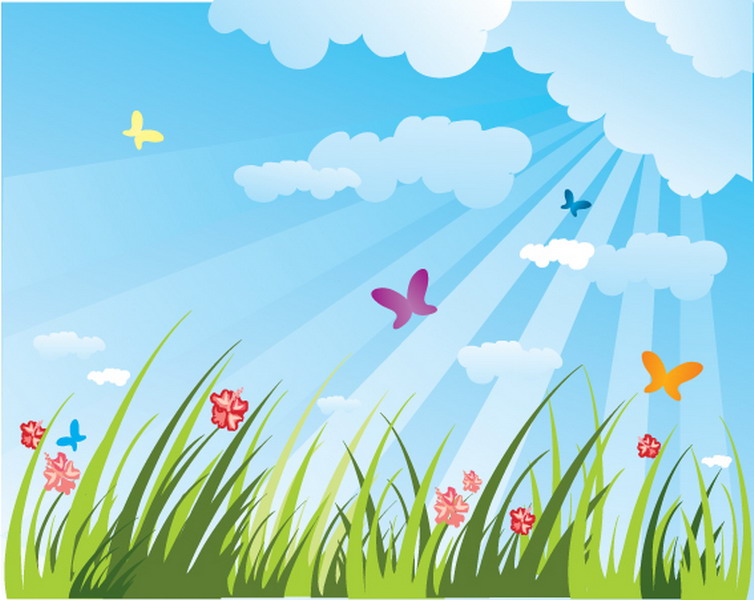 Административная ответственность для несовершеннолетних наступает с 16-летнего возраста к моменту совершения административного правонарушения. К лицам, совершившим правонарушения в возрасте от 16 до 18 лет, применяются меры, предусмотренные положением о комиссиях по делам несовершеннолетних: за приобретение, хранение и потребление наркотических средств и психотропных веществ, жестокое обращение с животными, повреждение транспортных средств общего пользования, групповые передвижения с помехами для дорожного движе­ния, повреждение телефонов-автоматов, распитие спиртных напитков и появле­ние в пьяном, оскорбляющем человеческое достоинство, виде в общественных местах, приставание к прохожим, приобретение самогона и др., к лицам, совер­шившим некоторые виды административных правонарушений (мелкое хулиганство, нарушение правил дорожного движения, нарушение порядка обращения с оружием, правил пограничного режима и др.).
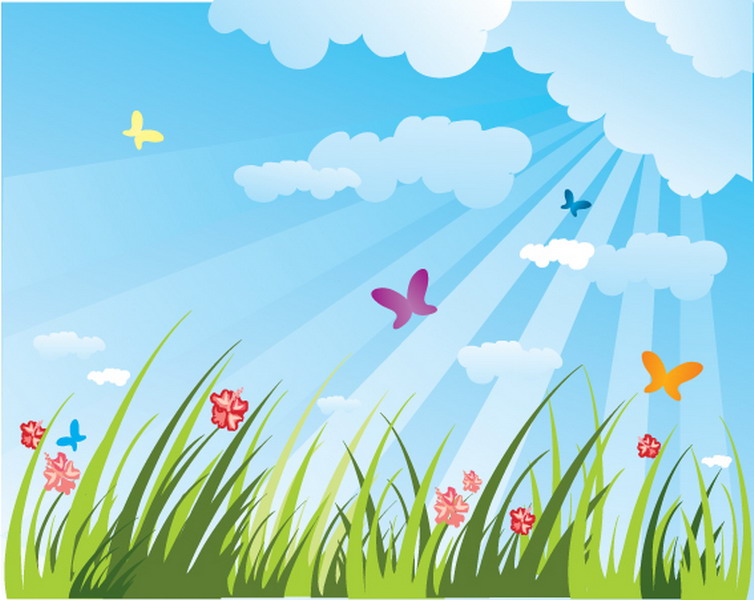 Спасибо за внимание